Genesis
Symphony of the Scriptures
Genesis
Circa 2091 B.C.
“In the beginning, God created the heavens and the earth” (1:1)
Creation
Flood
Nations
Abraham
Isaac
Fall
Jacob
Joseph
Chapters 
       1-2
Chapters
        3-5
Chapters 
      6-9
Chapters
       10-11
Chapters 
      12-25
Chapters
      26-27
Chapters
       29-36
Chapters 
    37-50
Beginnings
Beginning of the human race
Beginning of the chosen race
Confusion and scattering
Bondage in Egypt
Result
Primeval history
Patriarchal History
History
Approximately 300 years
Over 2000 years
Chronology
Four major events
Four important people
Emphasis
“In the beginning” (1:1)
Key Words
   And Phrases
“GENERATIONS” (5:1;6:9; 10:1; 11:10; 11:27; 25:12; 25:19; 36:1; 37:2)
Christ in 
    Genesis
Pictured in the seed of woman (3:15); Melchizedek, priest and king (14:18)
From God's Masterwork - Swindoll
[Speaker Notes: In Chapters 1-11 we read of the creation of man, the corruption of man and the dispersion of man.  Adam & Eve are introduced, they take their place in the garden, they forsake their promise to God, and then beguiled by Satan, they commit sin.  A brief mention of Enoch (walked with God and was taken up) and then on to Noah, the preacher of righteousness who fails in his attempt to get a sinful people to repent leading God to destroy the world’s inhabitants with a flood.  Only Noah and his family are saved.  The promise of a Savior (3:15) is preserved through Shem (Chapter 9).  Chapter 11 provided details of a tower (Babel) being built that reflected the pride of the people who wanted to “build a name for themselves.”  After the stories of universal sin and punishment, the second major section of Genesis narrows in focus.  In Chapters 12-50 we see the promise made in Abraham that through his seed he would be blessed (Chapter 12).  In Chapters 12-50 we see the promise made to Abraham that through his seed he would be blessed.  Well past her age, Sarah gives birth to Isaac who is later taken up Mount Moriah where Abraham was told to sacrifice his son.  Having proven his faith, God stopped Abraham from harming Isaac and the promise to Abraham is preserved.  Isaac marries Rebekah, and Jacob and Esau are introduced.  Esau sells his birthright and with the help of his mother, Jacob deceives Isaac into thinking he is the older brother and Jacob is given the blessing.  As Jacob goes through a 14-year trial to get Laban’s permission to marry Rachel, we see God’s promise preserved through him.  Joseph enters the scene in Chapter 39, as the result of jealousy his brothers sell him into slavery and deceive Jacob telling him that their brother has been consumed by wild animals.  Joseph responds by using his God given power to interpret dreams and he rises from the dungeon to second in control over all of Egypt.  Again, God provided  providential care of Joseph so that the plan of God is again preserved.  Believers in the inspiration and authority of the Scriptures accept that the Holy Spirit guided the biblical writers to preserve  what God wanted us to know about the cosmos and mankind, the origin if sin and its consequences, and the scheme of redemption, which began with Abraham and his descendants.  God is the subject of the Book of Genesis, just as He is of the whole Bible.  He is the sovereign Lord of creation, who reveals His nature through what He does.  

Application
God created us - we are made in His image: “We are fearfully and wonderfully made” (Psa. 139:14)
God preserved us with His plan (Gen. 3:15)
God uses people to accomplish His purpose - relationships matter.  

Key thought: Going back to our roots helps us to understand our pedigree through God’s purpose/providence (Eph. 1).]
The Pentateuch
[Speaker Notes: The first five books of the Bible make up the Pentateuch (from penta, the Greek word for five, and teuchos, which means tool).  Otherwise known as the Torah - Each the five books written by Moses.]
Introduction
“Is it possible to imagine a time when nothing existed? Take away the brilliance of the sun, for example, and the moon and the stars at night.  What would life be without them? Take away the clouds and sky and rivers and ocean.  Imagine an earth without any human beings, animals, fish, birds, grass, trees, or plants of  any kind.  What would it be like if there was no earth at all, no universe---nothing? Has the universe existed forever? Was there never a time when it had a beginning? Surely it must have had a beginning.  But when would that have been? How would it all have happened?  What made it happen? For what purpose, if any, did it happen? Who am I? Where did I come from? Why am I here? Since recorded history began, men and women of every generation, culture and practice have searched for the answers to those questions.   Some say it all happened by chance, without any reason or purpose whatsoever.  But given what appears to be intelligent design and order throughout the universe, an origin by chance seems hard to accept.  And life without meaning seems clearly contrary to the very mind which searches for the meaning.  So what are the answers? Where did I come from? Where did I come from, and why am I here? How did it all begin?” 

“The answer is God.  God is the Creator of all things.  God existed before the universe came into being, and it was God who made it all happen.  The Genesis account of the beginnings of all things is a revelation which ascribes creation to an all-powerful, and all-knowing, and purposeful Supreme Being---a living Creator and spiritual God acting with meaningful deliberation.” --- F. LaGard Smith, The Narrated Bible, page 1, 3
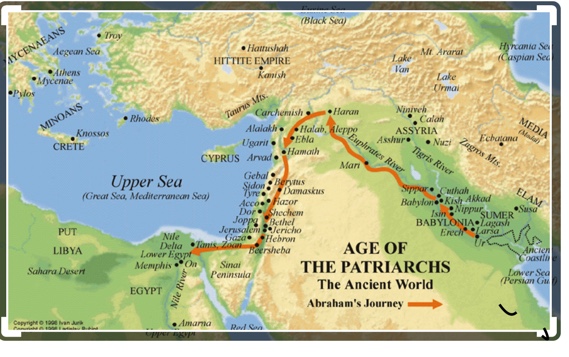 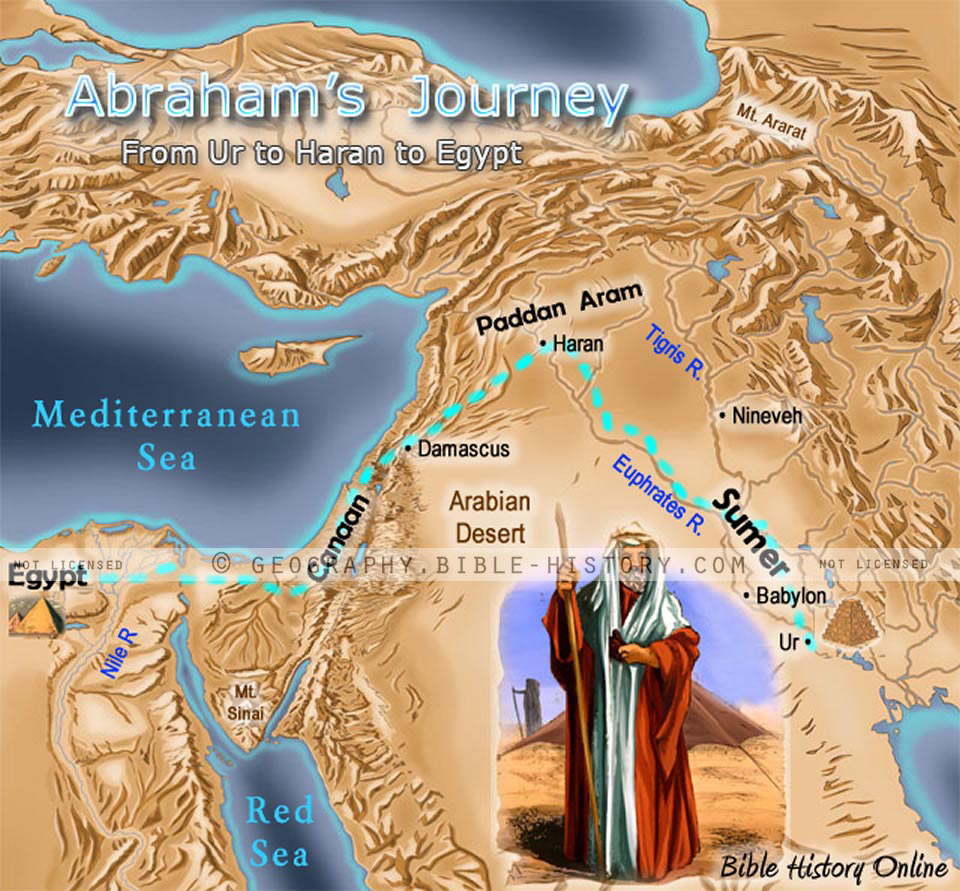 Introduction
”The first book of the Bible is Genesis.  The word ”genesis” means beginning, or beginnings; and that is exactly what this book sets forth.  It tells of the beginning of creation, the beginning of man, the beginning of sin (and also the beginning of the scheme of redemption, or at least the first promise concerning it), the beginning of the Hebrew Nation, and the beginning of the execution of Gods great plan for the redemption of his creation.” --- Homer Hailey, Hailey’s Comments I, page 18.
Life among the Hebrews - Patriarchal
“Their government was simple, being patriarchal in nature.  The central idea was the high position of authority held by the father or head of the tribe. His authority extended to every area of life.  In the family he was the chief leader.  To him the wife and all the children looked for guidance and judgment in all cases.  He was head of the house.  Even after their marriage his children were subject to him as long as he lived.  In case of his death the eldest son assumed leadership of the family.  However, his authority seems to have been a benevolent one, not autocratic or tyrannical.  The chief was also the leader in in all phases of life among his tribe.  He was a military leader. He served as a priest in religious matters.  In civil affairs he was the judge whose decision was final.  In the Orient today this idea still prevails to a remarkable extent.” --- Hester, The Heart of Hebrew History, page 85.
Who wrote the book?
Old Testament books seldom include a byline.  So, we look to outside sources to discover authorship.  Jewish tradition and other biblical authors name Moses, the prophet and deliverer of Israel, as the author of the entire Pentateuch—the first five books of the Old Testament. His education in the courts of Egypt (Acts 7:22) and his close communion with Yahweh—the Hebrew name for God—support this premise. Jesus Himself confirmed Moses’s authorship (John 5:45–47), as did the scribes and Pharisees of His time (Matthew 19:7; 22:24).

From the Hebrew word toledoth, the first book of the Bible is titled “Genesis” in the Septuagint, the Greek translation of the Jewish Scriptures.  The word means “beginning, origin,”¹ or generation and is a foundational theme that winds throughout the book.

Moses wrote Genesis for the people of Israel, whom he led out of slavery in Egypt back to the land of their forefathers. Genesis provides a history of those forefathers—their origins, their journeys, and their covenants with God.  Because the events contained in the rest of the Pentateuch are responses to the promises of God found in Genesis, such a history of God’s interaction with their ancestors would have provided encouragement and inspiration to the former slaves seeking freedom and prosperity in the Promised Land.
Where are we?
The first eleven chapters of Genesis paint the early history of the human race in broad strokes.  After the great flood, the focus narrows to God’s dealings with one family living in Mesopotamia, a family headed by Abram, later called Abraham.  From the Euphrates River (in modern-day Iraq) over to what is now Syria, events move south into Canaan (modern-day Israel) and Egypt (Gen. 12-50)

Genesis covers the most extensive period of time in all of Scripture, longer than the other books in the Bible combined! While the ancient history recounted in the first eleven chapters gives no indication of time span, Abram’s story begins around 2091 B,C. (Genesis 12:1), and the book ends with Joseph’s death in Egypt around 1805 B.C. (50:26).  (All dates are obviously estimates)
Why is Genesis so important?
To the original readers of Genesis, the book was valued as a history of their people.  It told them the story of how God created the world and dealt with all humanity until He initiated a personal relationship with their forefather Abraham.  Genesis revealed to them the eternal promises God made to Abraham, Isaac, and Jacob—promises which extended to their descendants. It provided comfort and hope for the downtrodden Hebrews as they waited to return to their “promised land” (see Gen. 12:1-3)

For later readers, Genesis offers a thorough background to the rest of the Bible.  Here we learn ancient history and geography and are introduced to significant people and events found later in the Bible.  God also reveals many facets of His nature through His dealings with people.  We learn of the origin of sin, of its destructive effect on humanity, and of God’s plan to atone for that sin through a future Son of the people of Israel (Genesis 3:15; 22:18; 49:10).
What's the point?
The Bible is divided into two major parts, the Old and New Testaments.  Testament is another word for covenant.  Covenants figure prominently into the story of Genesis, for they help define God’s relationship with His people at various times.  Sin broke the perfect peace between God and humanity (Genesis 3) and instead of enjoying the blessing God intended, humanity was burdened with the curse of sin. But God established His plan for redemption and blessing through covenants, first with Abraham (Genesis 12:1–5), reaffirmed with Isaac (26:1–35), then with Jacob (28:1–22).  These promises applied to the Israelites in Egypt and to later generations. Genesis sets the stage for the rest of God’s plan to redeem the world through His Son, Jesus Christ (Acts 3:22-23).
How do I apply this?
It’s easy to get lost in the genealogies and accounts in Genesis without seeing the big picture.  Keep God, not just the people, in mind as you read through the book.  Consider His character (nature) qualities.  If you were an Israelite just released from slavery and reading this for the first time, would you marvel at God’s power over creation?  Or His anger over sin?  Or the way He fulfilled His promises to everyone?  Awareness of each of these characteristics should evoke worship . . . and hope (Ro. 15:4).  Remember that the Lord is strong, faithful, and just.  And His desire to bless His creation will one day be fully realized. As Paul would say: “Blessed be the God and Father of our Lord Jesus Christ, who has blessed us in Christ with every spiritual blessing in the heavenly places, 4 even as he chose us in him before the foundation of the world, that we should be holy and blameless before him. In love 5 he predestined us for adoption to himself as sons through Jesus Christ, according to the purpose of his will, 6 to the praise of his glorious grace, with which he has blessed us in the Beloved. 7 In him we have redemption through his blood, the forgiveness of our trespasses, according to the riches of his grace, 8 which he lavished upon us, in all wisdom and insight 9 making known to us the mystery of his will, according to his purpose, which he set forth in Christ 10 as a plan for the fullness of time, to unite all things in him, things in heaven and things on earth.” (Eph. 1:3-10).
THE SYMMETRICAL STRUCTURE OF CREATION
Incomplete and “Formless” (1:2)---Void and dark
Filling Sequels
Spheres
Day 1: Light from Darkness
(light created and separated 
from darkness; 1:3-5)
Day 4: Sun, Moon and Stars
(to govern day and night; 
1:14-19)
Day 2: Sky from Water
(upper waters separated 
From lower waters; 1:6-8)
Day 5: Birds and Fish
(to live in the sky and water;
1:20-23)
Day 3: Seas from Dry Land
(with the land producing 
Vegetation; 1:9-13)
Day 6: Animals and Humans
(to live on land and eat plants; 
1:24-31)
Day 7: Complete and “Very Good” --- God rested (2:1-3)
William W. Grasham, Truth For Today Commentary, Genesis 1-22, page 39
About Creation (see Psa.  8:3-9)
Each day begins with an introduction: “Then God said” (1:3, 6, 9, 14, 20, 24; see 1:11, 26, 29).  
Next, a divine command is given: “Let there be”; “let it be gathered”; “let it bring forth” (1:3, 6, 9, 11, 14, 20, 24, 26).  
A report is then issued, “It was so” (1:7, 9, 11, 15, 24, 30).
An evaluation is made of the created item, such as “God saw that it was good” 1:4, 10, 12, 18, 21, 25, 31).  
Finally, a time sequence is presented, including “evening” and “morning” (1:5, 8, 13, 19, 23, 31).
“The account of the creation in Genesis is orderly and contains a recurring pattern that provides balanced  structure for the whole.  While the author was not writing poetry, he used a common Hebrew literary technique, representation, in describing the six days of creation”  --- William W. Grasham, Ibid, paged 39
Brief Outline
I. Entrance of sin on earth, Chapters 1-11
    A. CREATION, Chapters 1, 2
          1. “Create” (bara) occurs only 3 times, vv. 1, 21, 27
                a.  First Day — light, Gen 1:3-5
                b. Second Day — air spaces (firmament), Gen 1:6-8
                c. Third Day — dry land appears and plant life, Gen 1:9-13
                d. Fourth Day — sun, moon, stars appear, Gen 1:14-19
                e. Fifth Day — animal life (biology), Gen 1:20-23
                 f. Sixth Day — fertility of creation and creation of man, Gen 1:24-31
                g. Seventh Day — sabbath, Gen 2:1-3
     B.  The creation of man/woman, Gen 2:4-25
     C.  The fall of man             1.  Adam & Eve, Chapter 3            2.  Cain & Abel, Chapter 4
     D.  FLOOD, Chapters 5-9
     E.  TOWER of BABEL and confusion of tongues, Chapters 10, 11I
II. Preparation for the coming of the Redeemer of all mankind, Chapters 12-50
     A. ABRAHAM (faith), Chapters 12-23
A. ABRAHAM (faith), Chapters 12-23    .1.  God’s call and promise to Abram — his response by lapse of faith, Gen 12
     2. Abram returns to land from Egypt — separates from Lot — God then appears the third time to Abram,           Gen . 13
     3. First war — Abram delivers Lot; first priest — Abram blessed by Melchizedek, Gen 14
     4. God reveals Himself more completely to Abram — reaffirms His promises, Gen 15
     5. Unbelief of Sarai and Abram — birth of Ishmael, Gen 1
     6. God makes covenant with Abraham (Abram becomes Abraham) — confirms promise to Abraham about a           son, Gen 17
     7. God reveals coming destruction of Sodom to Abraham — Abraham intercedes on behalf of inhabitants,           Gen. 18     8. Angels warn Lot — Lot leaves Sodom — God destroys cities of the plain, Gen 19
     9. Abraham repeats sin at Gerar about relationship of Sarah, Gen 20   10. Birth of Isaac — Hagar and Ishmael cast out — Abraham at Beer-sheba, Gen 21
    11. God commands Abraham to offer Isaac — restrains him — reconfirms covenant with Abraham, Gen. 22    12. Death of Sarah — Abraham purchases Machpelah cave for burial place, Gen 23
B. ISAAC (the beloved son), Chapters 24-26   
     1. Abraham sends servant for bride for Isaac — Rebekah returns with him — becomes Isaac’s bride, Gen 24
     2. Death of Abraham — birth of Esau and Jacob (twins) to Isaac and Rebekah — Esau sells birthright to Jacob,           Gen  25
     3. God confirms covenant — Isaac misrepresents relationship with Rebekah — Isaac digs well in Gerar, Gen 26
C. JACOB (“Whom the Lord loveth He chasteneth”), Chapters 27-36
           1. Jacob and Rebekah connive to get blessing intended for Esau, Gen 27
           2. Jacob leaves home — at Bethel God appears to him — confirms Abrahamic covenant, Gen 28
           3. Jacob arrives in Haran — meets Rachel and Uncle Laban — serves for Rachel — deceived into marrying                 Leah, Gen 29
            4. Birth of sons of Jacob — Jacob prepares to leave Laban — Jacob’s bargain pays off, Gen 30
            5. Jacob flees from Haran — Laban overtakes him — Jacob and Laban make Mizpah covenant, Gen 31
            6. Crisis in life of Jacob: at Peniel a Man wrestles with him — Jacob’s name changed to Israel, Gen 32
            7. Jacob meets Esau — Jacob journeys to Shalem, Gen 33
            8. Scandal in Jacob’s family: Dinah defiled — brothers avenge by slaying men of Hamor, Gen 34
            9. Jacob returns to Bethel — Rachel dies at Bethlehem — Isaac dies at Hebron, Gen 35
           10. Family of Esau which becomes nation of Edom, Gen 36
     D. JOSEPH (suffering and glory), Chapters 37-50
             1. Jacob dwells in Canaan — Joseph sold into slavery, Gen 37
             2. Sin and shame of Judah, Gen 38
             3. Humiliation in Egypt, Gen 39, 40                  a. Overseer in house of Potiphar — tempted then framed by wife of Potiphar — imprisoned, Gen 39
                  b. Joseph in prison interprets dreams of baker and butler, Gen 40
              4. Exaltation in Egypt, Gen 41-48
                   a. Joseph interprets dreams of Pharaoh — made overseer of Egypt 
                   b. Jacob sends 10 sons to Egypt for corn — audience with Joseph — leave Simeon as hostage — return                         home with corn and refunded money, Gen 42
D.  Jose[h -Cont            4.  Exaltation - cont.)                   c. Jacob sends sons (Benjamin included) again to Egypt — entertained in Joseph’s home (does not reveal                        his identity), Gen 43
                  d. Joseph sends brothers home — arrested by steward — cup found in Benjamin’s sack, — Judah pleads                        for Benjamin, Gen 44
                  e. Joseph reveals identity — tender reunion with brothers — invites Jacob and all family to Egypt, Gen 45
                   f. Jacob with family (70) move to Egypt — Jacob and Joseph reunited, Gen 46
                  g. Jacob and brothers dwell in Goshen — presented to Pharaoh — famine forces Egyptians to sell land to                        Joseph for Pharaoh — Joseph swears he will bury Jacob in Canaan, Gen 47
                   h. Jacob on deathbed blesses Joseph’s sons, Gen 48             5.  Death and burial of Jacob and Joseph, Gen 49, 50
                   a. Jacob gives deathbed blessing and prophecy for 12 sons, Gen 49
                   b. Death and burial of Jacob in Canaan — death and burial of Joseph in Egypt, Gen 50
Final thought
“The Book of Genesis is not a “pious hoax” created by sincere but misguided individuals.  Rather, it is the inspired word of God that relates to the beginning of the world, the creation of mankind, and the origin of sin and its consequences.  Primarily, it presents the beginning if the story of redemption in human history that continues on through the rest of the Bible.  The Book of Revelation contains the culmination of the story with a scene of the redeemed of the ages---not in Edenic paradise, but gathered around the throne of God in a heavenly Paradise, singing the song of Moses and the Lamb (Jesus) and enjoying intimate fellowship with the triune God and His people forever.”  --- William W. Grasham, Ibid, page 5.